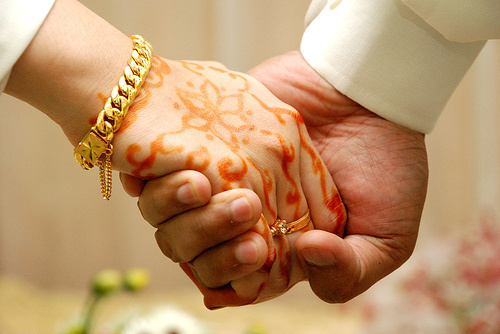 A Single's
Guide to
Marriage
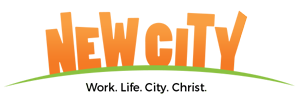 “Submit to one another out of reverence for Christ. Wives, submit yourselves to your own husbands as you do to the Lord. For the husband is the head of the wife as Christ is the head of the church, his body, of which he is the Savior. Now as the church submits to Christ, so also wives should submit to their husbands in everything. Husbands, love your wives, just as Christ loved the church and gave himself up for her to make her holy, cleansing her by the washing with water through the word, and to present her to himself as a radiant church, without stain or wrinkle or any other blemish, but holy and blameless.

Ephesians 5:21-33 NIV
In this same way, husbands ought to love their wives as their own bodies. He who loves his wife loves himself. After all, no one ever hated their own body, but they feed and care for their body, just as Christ does the church— for we are members of his body. “For this reason a man will leave his father and mother and be united to his wife, and the two will become one flesh.” 

Ephesians 5:21-33 NIV
This is a profound mystery—but I am talking about Christ and the church. However, each one of you also must love his wife as he loves himself, and the wife must respect her husband.”

Ephesians 5:21-33 NIV
Romantic View

Cynical View
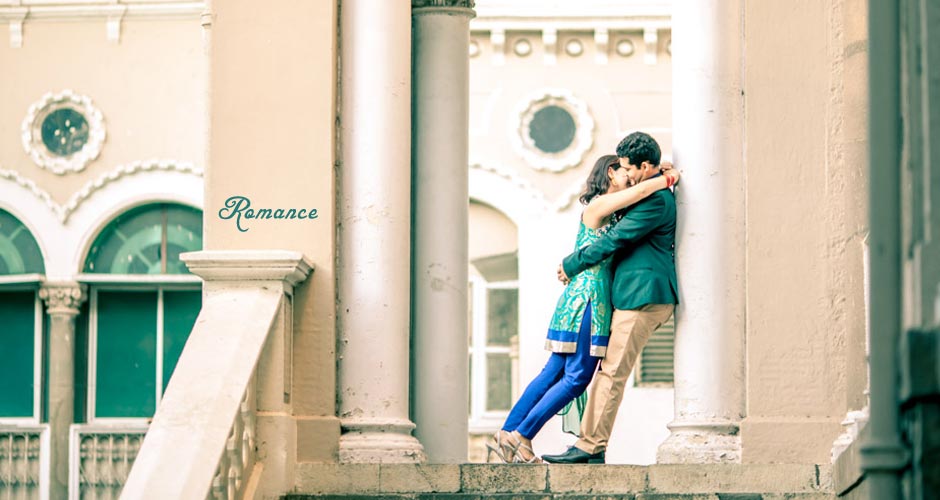 Romantic View of Marriage
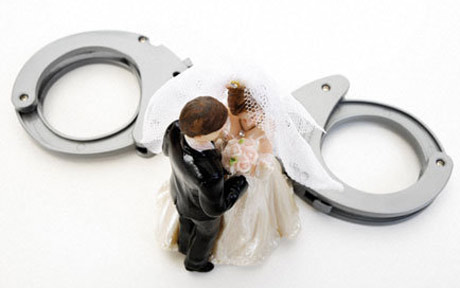 Cynical View of Marriage
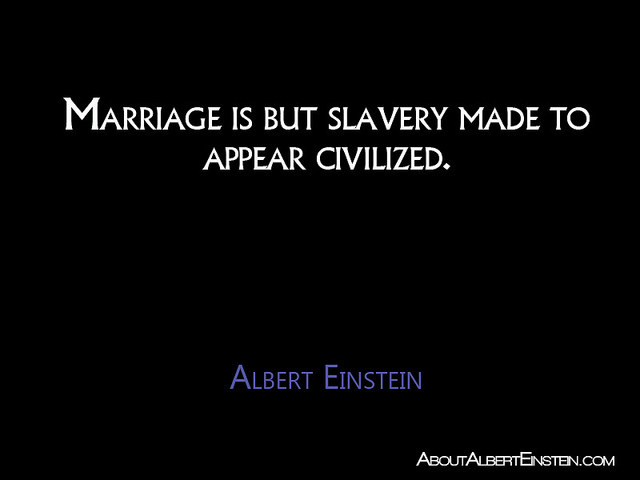 Cynical View of Marriage
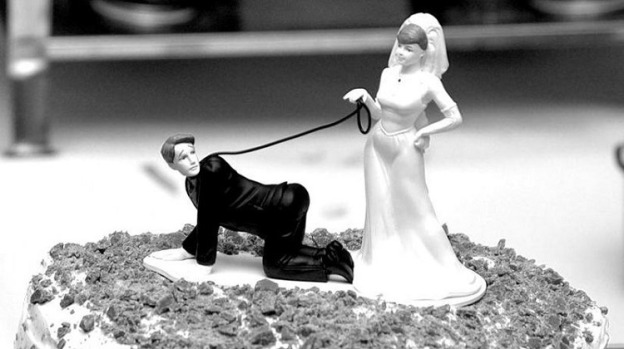 Cynical View of Marriage
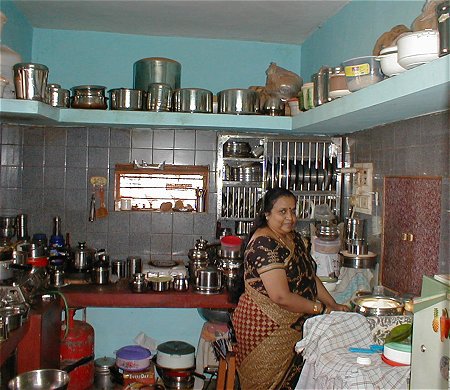 Cynical View of Marriage
A romantic view of marriage will lead to many disappointments in life

A cynical view of marriage will cause you to miss some of the greatest joys in life
Wrong Hopes

Wrong Fears
Our view of marriage is unreasonably romantic when we cherish WRONG HOPES

Our view of marriage is unneccesarily cynical when we grapple with WRONG FEARS
Wrong Hopes
Wrong Fears
Wrong Hopes - Will I get enough?

Wrong Fears - Will I give away too much?
AT THE CENTRE OF BOTH THESE QUESTIONS IS 

I
'I'   as a starting point in marriage always spells trouble

Your marriage is never just about you

The best posture to come to marriage in is how can I love and serve YOU
YOU

I
I
I
“Submit to one another out of reverence for Christ. Wives, submit yourselves to your own husbands as you do to the Lord. For the husband is the head of the wife as Christ is the head of the church, his body, of which he is the Savior. Now as the church submits to Christ, so also wives should submit to their husbands in everything. Husbands, love your wives, just as Christ loved the church and gave himself up for her to make her holy, cleansing her by the washing with water through the word, and to present her to himself as a radiant church, without stain or wrinkle or any other blemish, but holy and blameless.

Ephesians 5:21-33 NIV
In this same way, husbands ought to love their wives as their own bodies. He who loves his wife loves himself. After all, no one ever hated their own body, but they feed and care for their body, just as Christ does the church— for we are members of his body. “For this reason a man will leave his father and mother and be united to his wife, and the two will become one flesh.” 

Ephesians 5:21-33 NIV
This is a profound mystery—but I am talking about Christ and the church. However, each one of you also must love his wife as he loves himself, and the wife must respect her husband.”

Ephesians 5:21-33 NIV
1. Marriage is submission

2. Marriage is sacrifice

3. Marriage is a signpost
1. Marriage is submission
“Submit to one another out of reverence for Christ. Wives, submit yourselves to your own husbands as you do to the Lord. For the husband is the head of the wife as Christ is the head of the church, his body, of which he is the Savior. Now as the church submits to Christ, so also wives should submit to their husbands in everything. Husbands, love your wives, just as Christ loved the church and gave himself up for her to make her holy, cleansing her by the washing with water through the word, and to present her to himself as a radiant church, without stain or wrinkle or any other blemish, but holy and blameless.

Ephesians 5:21-33 NIV
“Submit to one another out of reverence for Christ. Wives, submit yourselves to your own husbands as you do to the Lord. For the husband is the head of the wife as Christ is the head of the church, his body, of which he is the Savior. Now as the church submits to Christ, so also wives should submit to their husbands in everything. Husbands, love your wives, just as Christ loved the church and gave himself up for her to make her holy, cleansing her by the washing with water through the word, and to present her to himself as a radiant church, without stain or wrinkle or any other blemish, but holy and blameless.

Ephesians 5:21-33 NIV
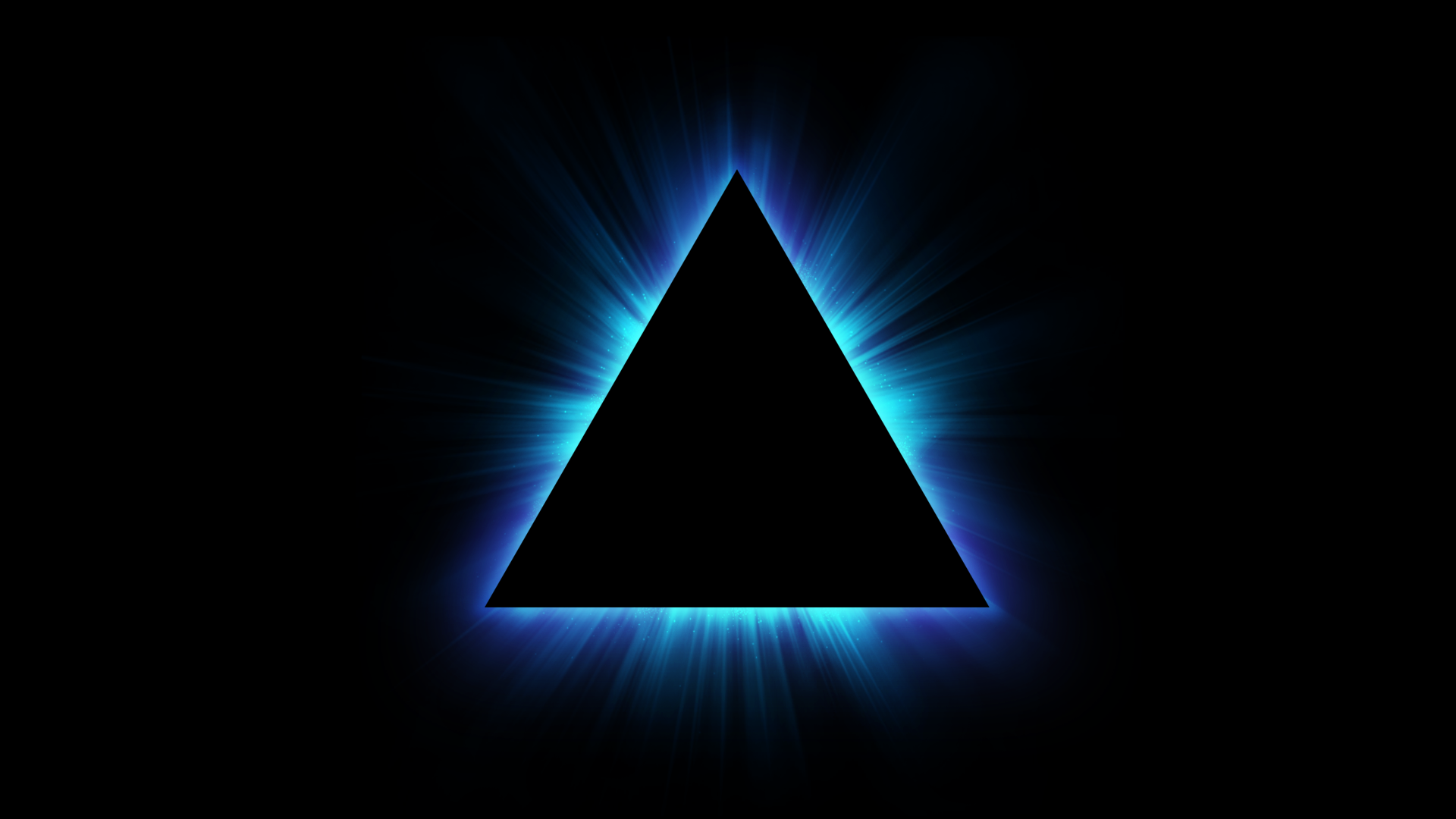 Christ!
Wife
Husband
Joyful, mutual submission is a beautiful expression of love
Difference between being submissive and being subservient
2. Marriage is sacrifice
Husbands, love your wives, just as Christ loved the church and gave himself up for her...



Ephesians 5:21-33 NIV
This passage leaves the husband with only one authority through which to express his leadership over his wife -  S A C R I F I C E
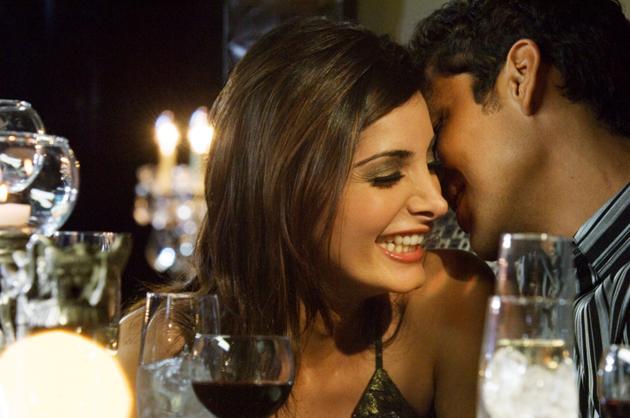 When the sparks fly...
When the chemistry comes alive...
1. Marriage is submission

2. Marriage is sacrifice
3. Marriage is a signpost
3. Marriage is only a signpost. 
It's not the real thing!
The signpost called marriage is important for us to grow in our experience of the Gospel.
You are beautiful and attractive now.

But when we get married, I will see all your flaws and ugliness.

I promise to love you nonetheless.

I promise to love you at my expense.

I promise to love you laying down my life for yours.
We will all break this promise.

Only one man has kept this promise.

Christ Jesus!
Repent of our romantic view of marriage

Repent of our cynical view of marriage

Come to the communion asking God to help us be Christ like in our marriage.....
“...The Lord Jesus, on the night he was betrayed, took bread, and when he had given thanks, he broke it and said, “This is my body, which is for you; do this in remembrance of me.” 

In the same way, after supper he took the cup, saying, “This cup is the new covenant in my blood; do this, whenever you drink it, in remembrance of me.” 

For whenever you eat this bread and drink this cup, you proclaim the Lord’s death until he comes.”
1 Corinthians 11:23-26